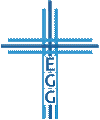 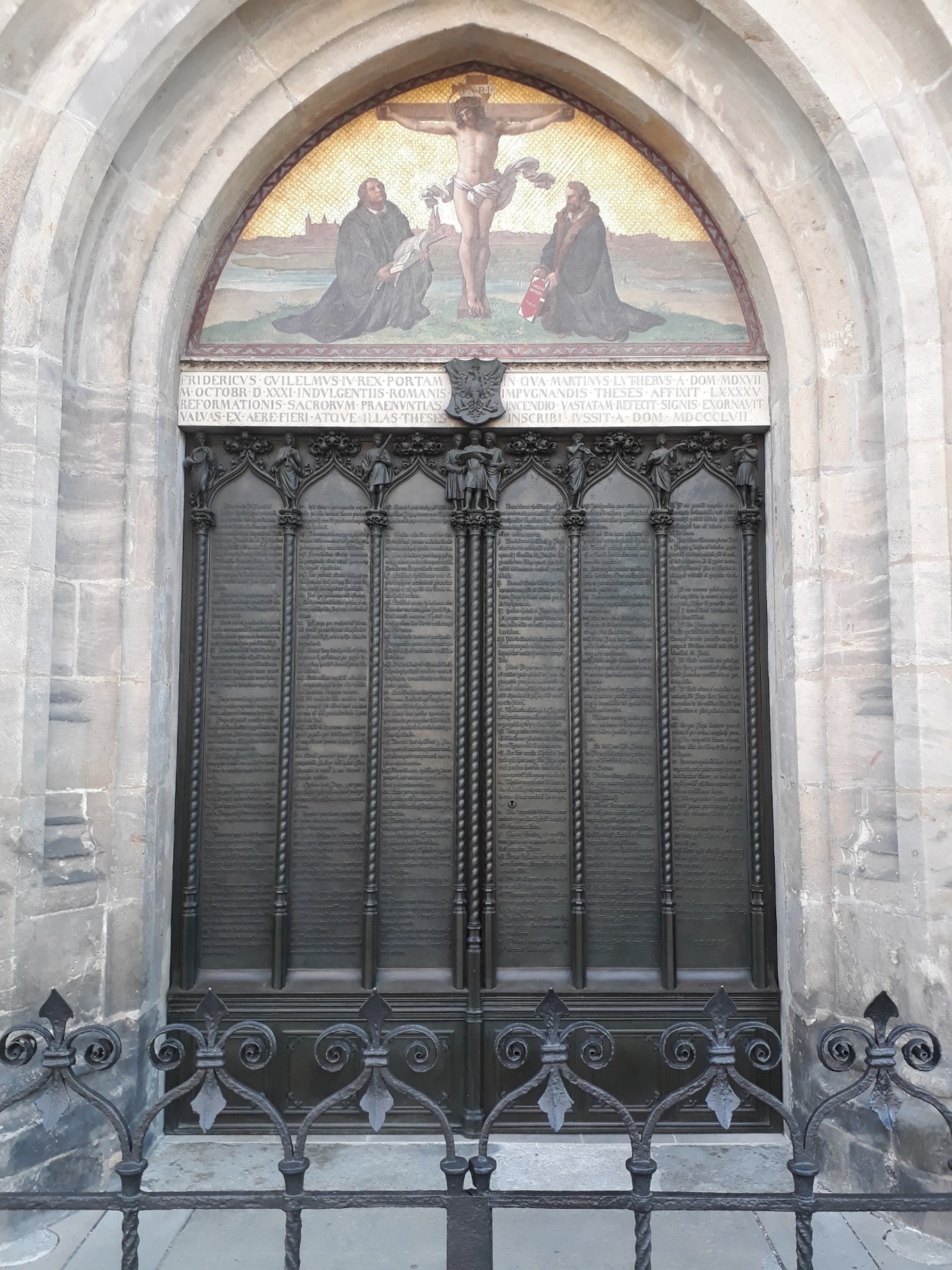 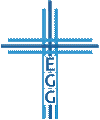 Die 5 Solas der Reformation – Grundlagen für deine Errettung
Allein die Schrift (Sola Scriptura)
Allein Christus (Solus Christus)
Allein durch Gnade (Sola Gratia)
Allein durch Glauben (Sola Fide)
Allein zur Ehre Gottes (Soli Deo Gloria)
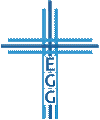 Die 5 Solas der Reformation – Grundlagen für deine Errettung
Allein zur Ehre Gottes
Allein Christus
Allein durch Gnade
Allein durch Glauben
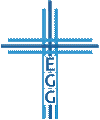 Allein die Schrift
1. Allein die Schrift (Sola Scriptura)
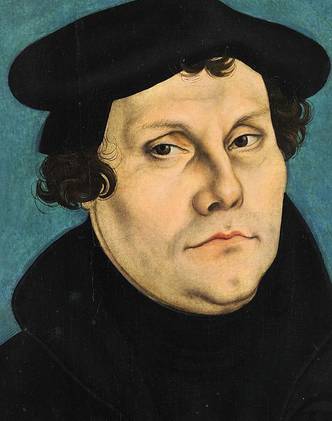 10. November 1483: Geburt
1501-1505: Grundstudium in Erfurt
2. Juli 1505: Gewittererlebnis
17. Juli 1505: Eintritt ins Kloster
1506: Mönchsgelübde
3. April 1507: Priesterweihe
heidelberg-marketing.de
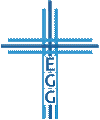 Die 5 Solas der Reformation – Grundlagen für deine Errettung
1. Allein die Schrift (Sola Scriptura)
Die Bibel ist Gottes Wort (2. Timotheus 3,15-4,2; 2. Petrus 1,20-21; 1. Thessalonicher 2,13; Römer 10,17; Psalm 119,160)
Die Bibel enthält alles, was man über die Rettung wissen muss (Römer 10,17; 2. Timotheus 3,15)

Die Schrift ist deutlich und klar
Die Schrift ist irrtumslos
Die Schrift ist vollständig und sie genügt
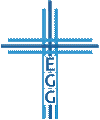 Die 5 Solas der Reformation – Grundlagen für deine Errettung
1. Allein die Schrift (Sola Scriptura)
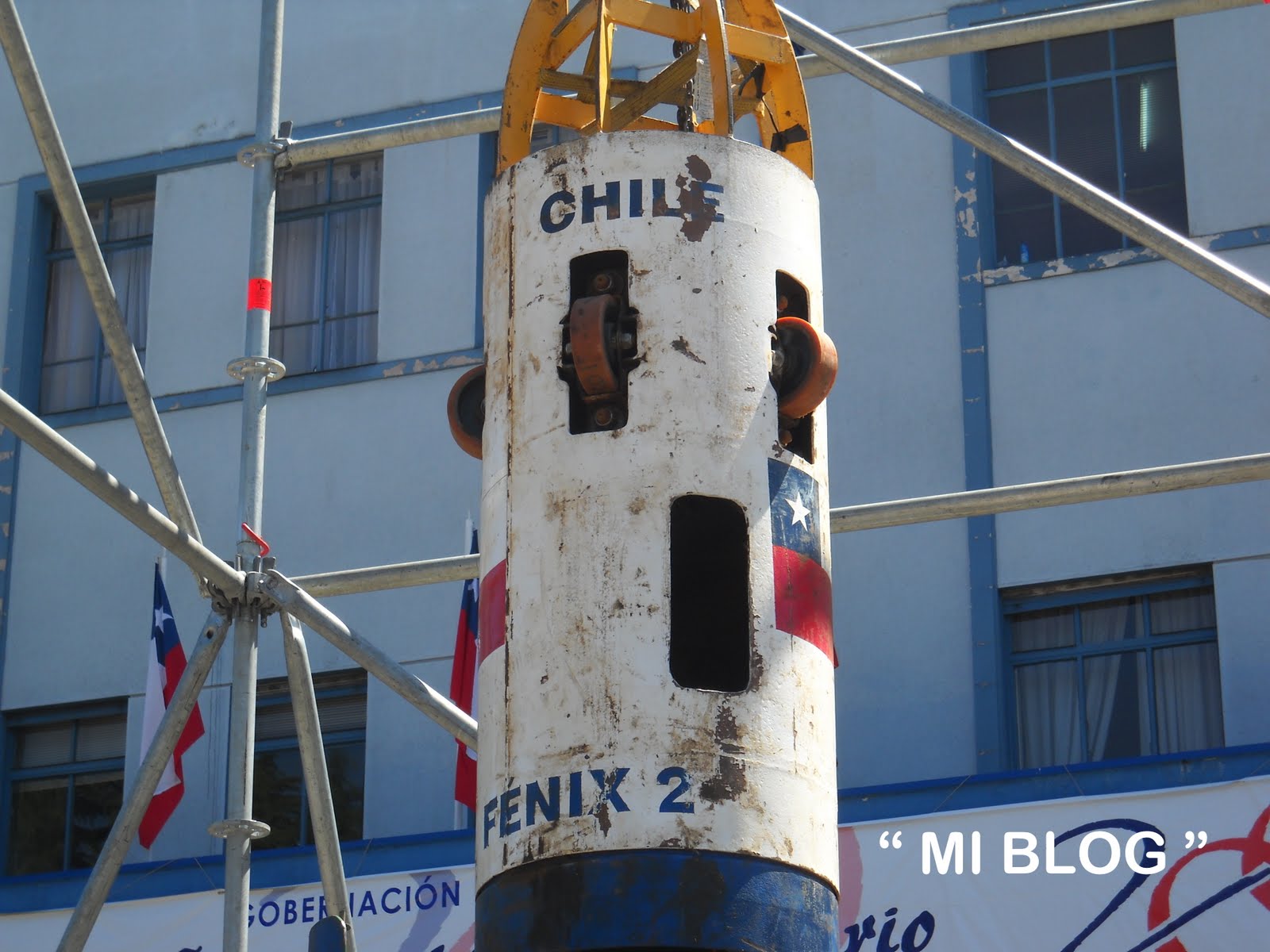 3.bp.bogspot.com
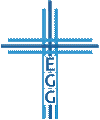 Die 5 Solas der Reformation – Grundlagen für deine Errettung
2. Allein Christus (Solus Christus)
1507-1508: Theologie-Studium
1510: Rom-Reise
pursuingveritasdotcom.files.wordpress.com
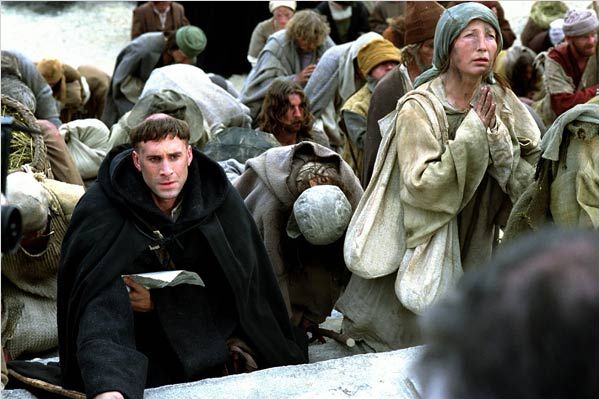 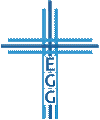 Die 5 Solas der Reformation – Grundlagen für deine Errettung
2. Allein Christus (Solus Christus)
Christus ist der eine Mittler und Name zur Errettung (1. Timotheus 2,3-6; Johannes 4,16; Apostelgeschichte 4,12, uvm.)
Jeder wird Christus als Herrn anerkennen (müssen) (Philipper 2,9-11)
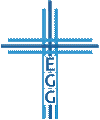 Die 5 Solas der Reformation – Grundlagen für deine Errettung
2. Allein Christus (Solus Christus)
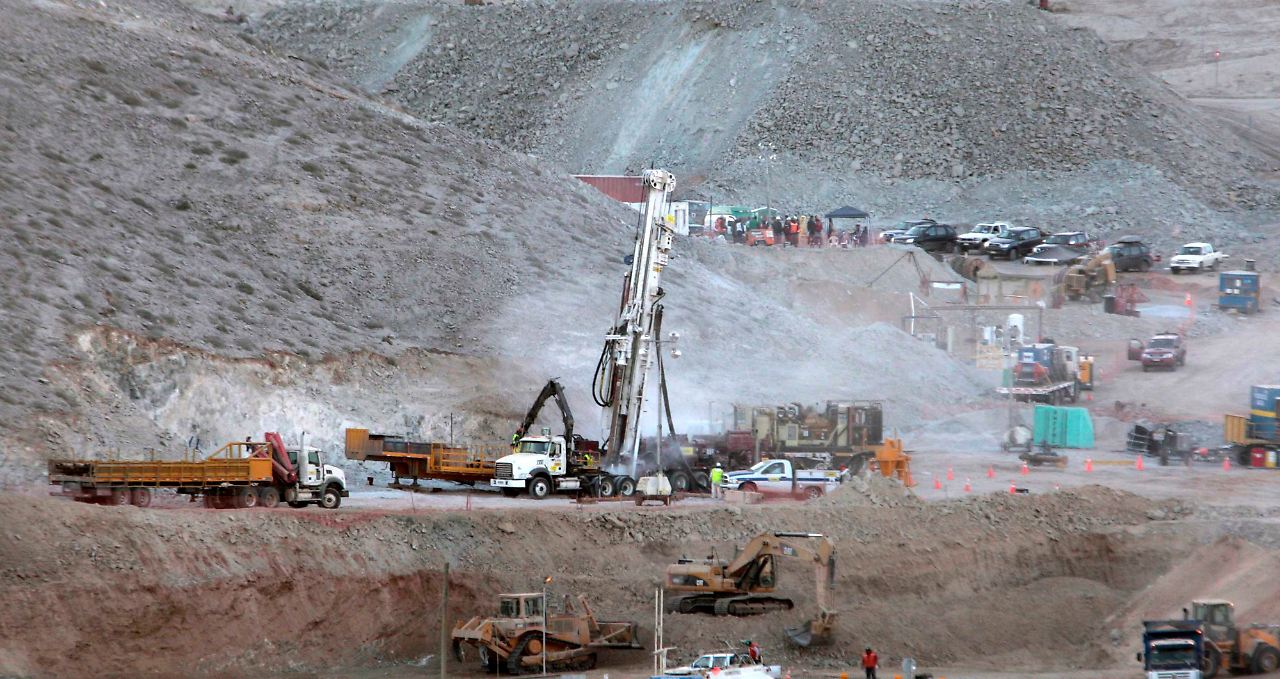 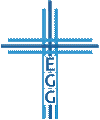 n-tv.de
Die 5 Solas der Reformation – Grundlagen für deine Errettung
3. Allein durch Gnade (Sola Gratia)
1512: Professur für Bibelauslegung
1513-1517: Vorlesungen über die Psalmen und den Römerbrief
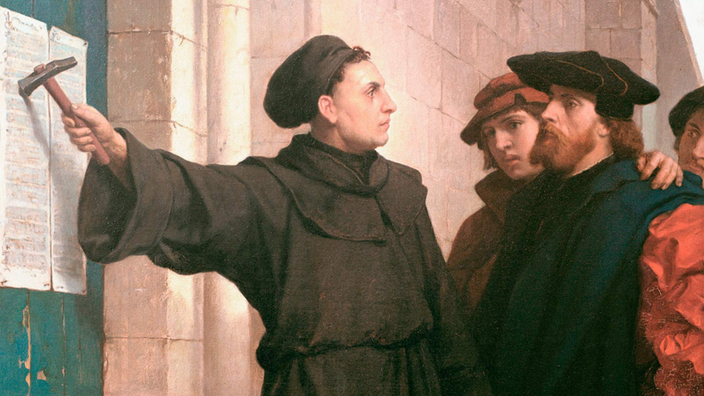 planet-wissen.de
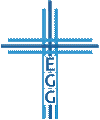 Die 5 Solas der Reformation – Grundlagen für deine Errettung
3. Allein durch Gnade (Sola Gratia)
Errettung ist Geschenk ohne Verdienst (Epheser 2,8-10)
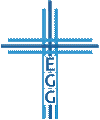 Die 5 Solas der Reformation – Grundlagen für deine Errettung
3. Allein durch Gnade (Sola Gratia)
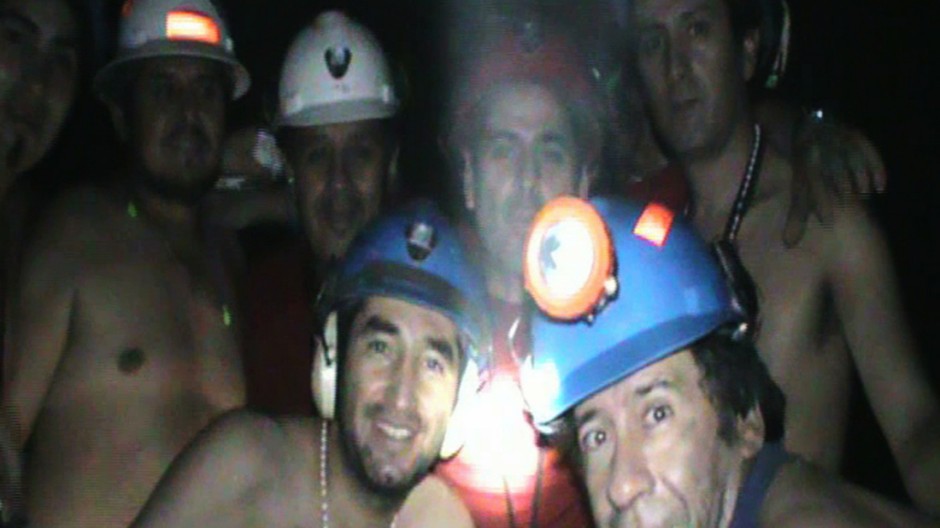 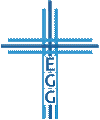 sueddeutsche.de
Die 5 Solas der Reformation – Grundlagen für deine Errettung
4. Allein durch Glauben (Sola Fide)
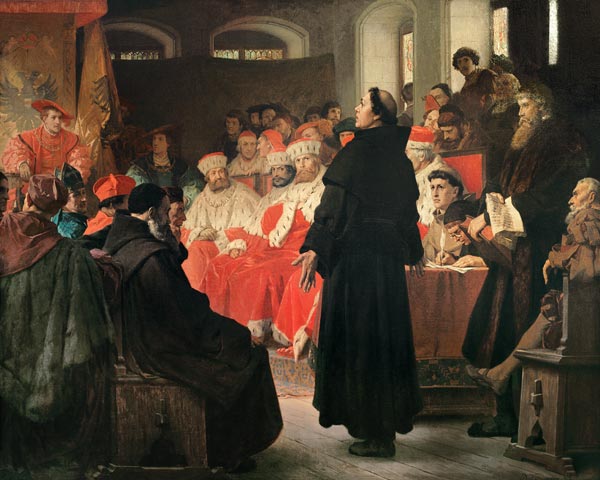 April 1518: Heidelberger Disputation
Oktober 1518: Reichstag in Augsburg
1519: Leipziger Disputation
April 1521: Reichstag in Worms
Mai 1521: „Entführung“ auf die Wartburg
1522: Übersetzung des NTs
kunstkopie.de
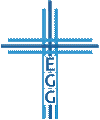 Die 5 Solas der Reformation – Grundlagen für deine Errettung
4. Allein durch Glauben (Sola Fide)
Rettender Glaube bedeutet Hingabe an Jesus Chrstus und mündet in die Nachfolge Jesu (Römer 1,5; 3,21-28; 4,3-5; 10,9-10; 16,26)
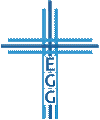 Die 5 Solas der Reformation – Grundlagen für deine Errettung
4. Allein durch Glauben (Sola Fide)
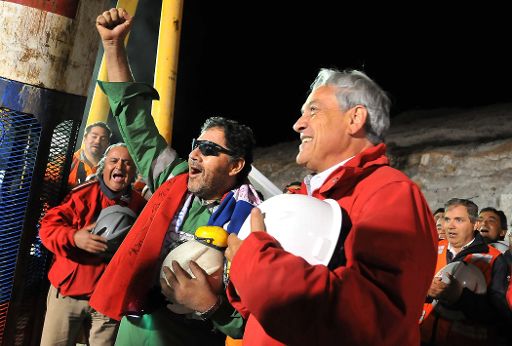 brf.be
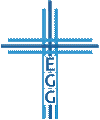 Die 5 Solas der Reformation – Grundlagen für deine Errettung
5. Allein zur Ehre Gottes (Soli Deo Gloria)
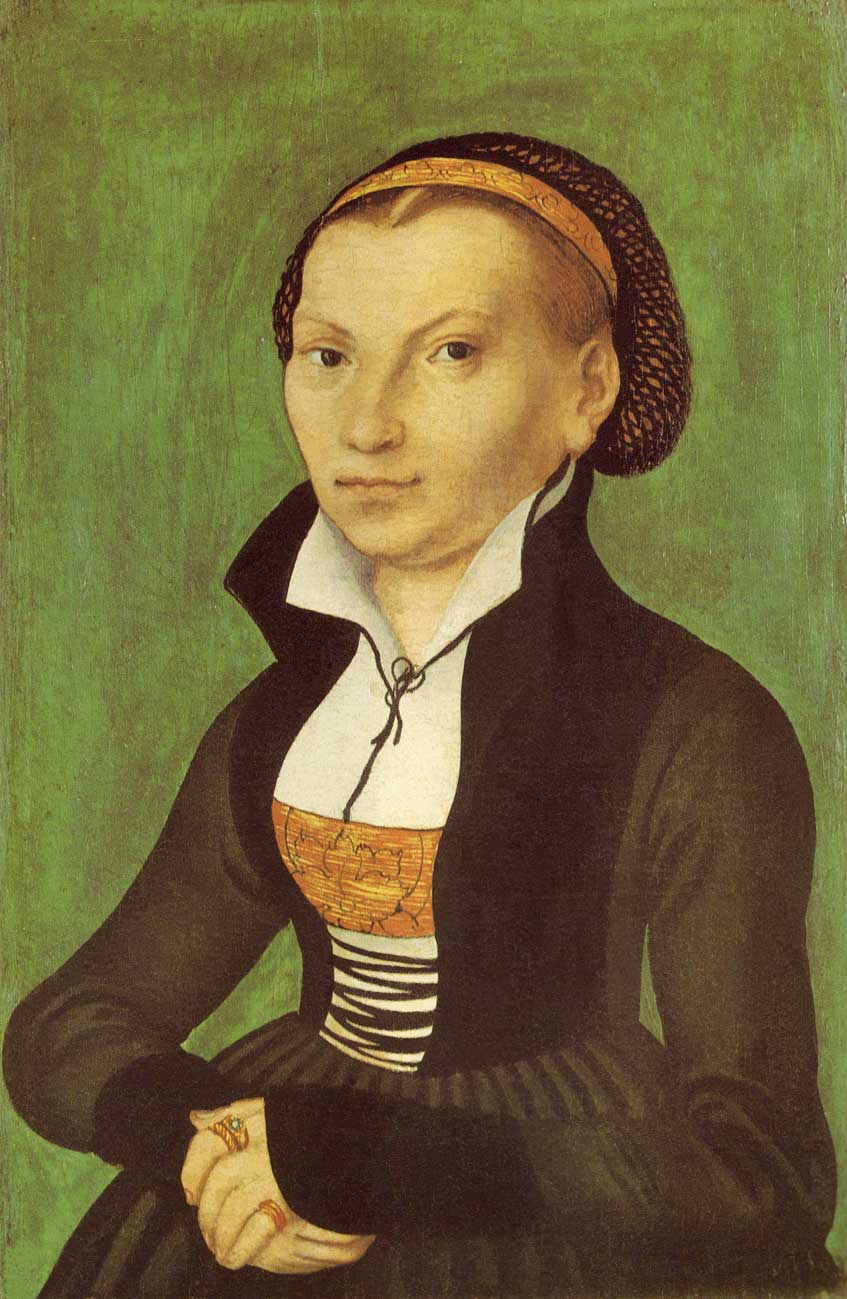 13. Juni 1525: Luther heiratet Katharina von Bora
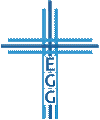 wikimedia.org
Die 5 Solas der Reformation – Grundlagen für deine Errettung
5. Allein zur Ehre Gottes (Soli Deo Gloria)
Gott hat alles (!) für die Rettung der Menschen geplant und durchgeführt (Epheser 2,9; Römer 8,28-30; 11,36; Epheser 1,3-14)

Alle Dinge sind von Gott
Alle Dinge sind durch Gott
Alle Dinge sind zu Gott hin
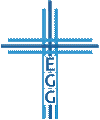 Die 5 Solas der Reformation – Grundlagen für deine Errettung
Die 5 Solas der Reformation – Grundlagen für deine Errettung
Allein die Schrift (Sola Scriptura)
Allein Christus (Solus Christus)
Allein durch Gnade (Sola Gratia)
Allein durch Glauben (Sola Fide)
Allein zur Ehre Gottes (Soli Deo Gloria)
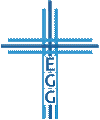 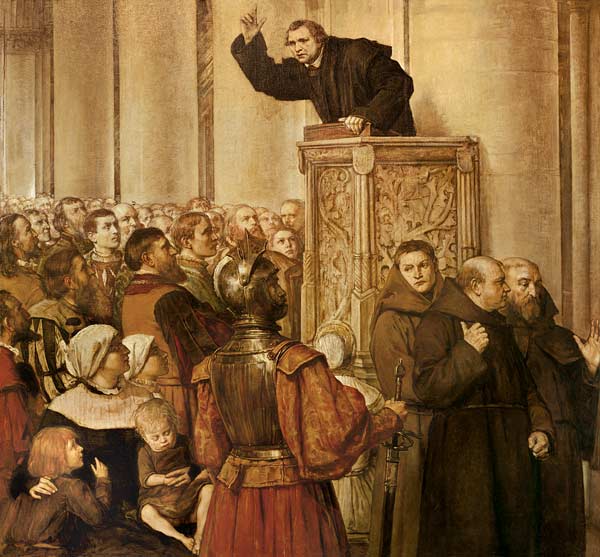 15. Februar 1546: Letzte Predigt
18. Februar 1546 Tod
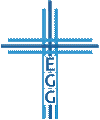 kunstkopie.de
Die 5 Solas der Reformation – Grundlagen für deine Errettung
Wir sind Bettler, das ist wahr.
Martin Luther
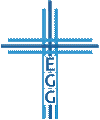 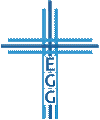